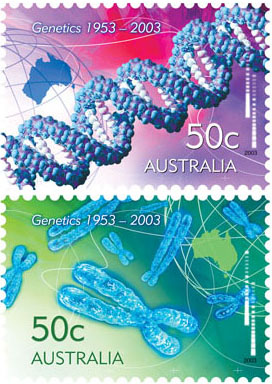 We are now accepting 
applications to be a 

Biology 207 – Peer-Assisted 
Learning (PAL) TA 

during the 2025 / 2026 year.

For more information & 
application forms:


www.ualberta.ca/en/biological-sciences/undergraduate-studies/biol-207.html